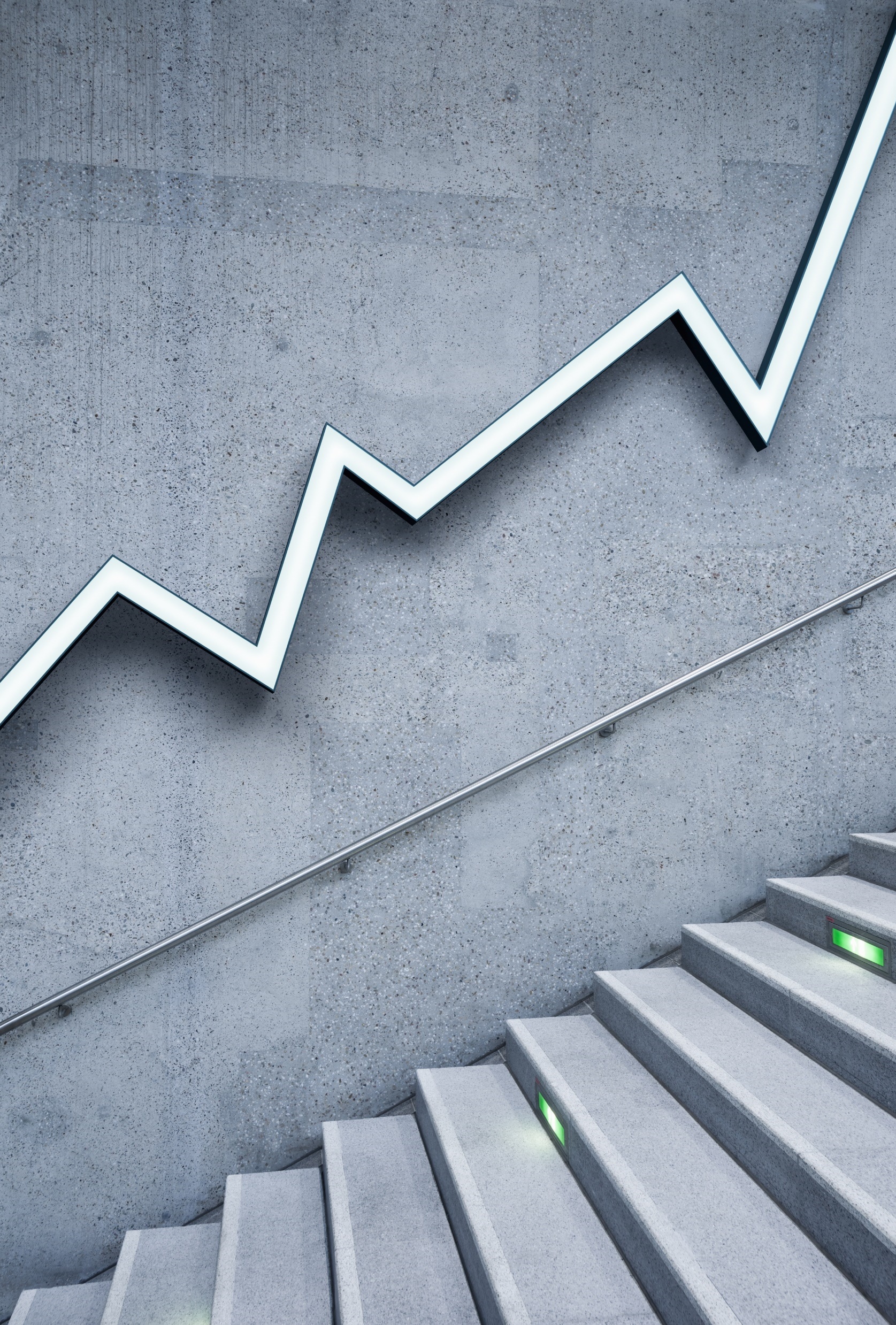 CSE-217: Theory of     Computation
Md. Jakaria
Lecturer
Dept. of CSE, MIST
Regular Expression Example -1
a
b
a
є
b
є
є
a
є
є
b
є
є
CSE 217: Theory of Computation
Lec MD. Jakaria
2
Regular Expression Example -1
a
b
b
a
є
є
a
b
a
є
CSE 217: Theory of Computation
Lec MD. Jakaria
3
Regular Expression Example -1
є
a
є
є
b
є
є
є
a
b
a
є
є
a
є
є
b
є
є
є
є
a
b
є
a
є
є
CSE 217: Theory of Computation
Lec MD. Jakaria
4
Converting DFA into Regular Expression
We break this procedure into two parts:
Create generalized nondeterministic finite automaton, GNFA
	Convert a GNFA into a Regular Expression
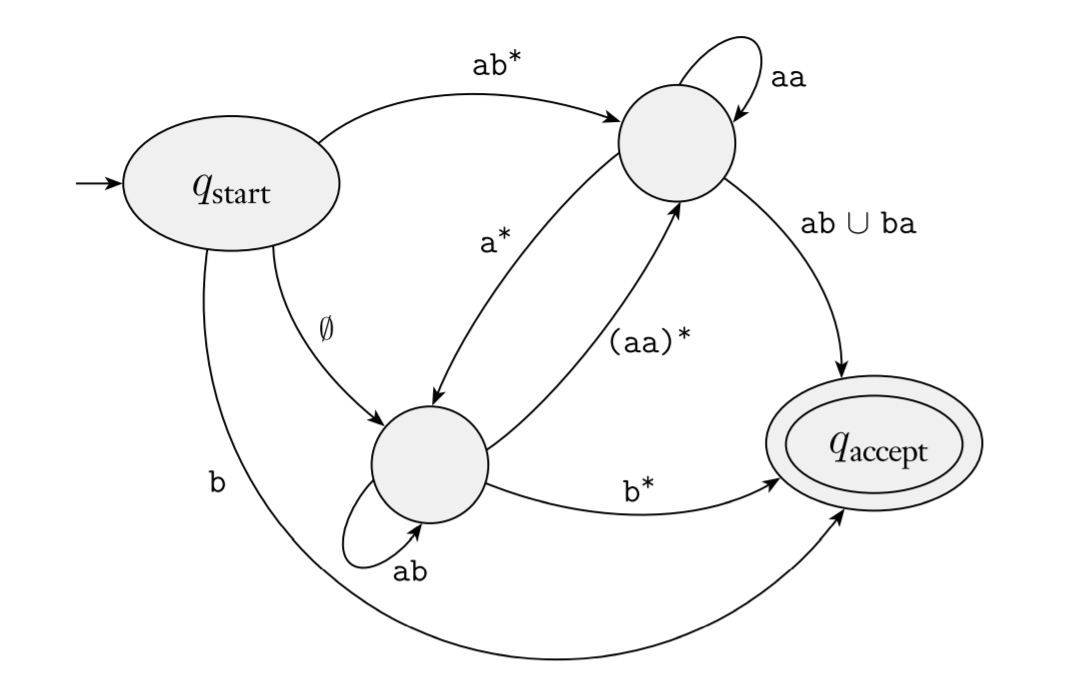 CSE 217: Theory of Computation
Lec MD. Jakaria
5
Converting DFA into Regular Expression
Create generalized nondeterministic finite automaton, GNFA
For convenience, we require that GNFAs always have a special form that meets the following conditions.
The start state has transition arrows going to every other state but no arrows coming in from any other state.
There is only a single accept state, and it has arrows coming in from every other state but no arrows going to any other state. Furthermore, the accept state is not the same as the start state.
Except for the start and accept states, one arrow goes from every state to every other state and also from each state to itself.
CSE 217: Theory of Computation
Lec MD. Jakaria
6
Converting DFA into Regular Expression
Create generalized nondeterministic finite automaton, GNFA
For convenience, we require that GNFAs always have a special form that meets the following conditions.
The start state has transition arrows going to every other state but no arrows coming in from any other state.
There is only a single accept state, and it has arrows coming in from every other state but no arrows going to any other state. Furthermore, the accept state is not the same as the start state.
Except for the start and accept states, one arrow goes from every state to every other state and also from each state to itself.
We can easily convert a DFA into a GNFA in the special form. We simply add anew start state with an ε arrow to the old start state and a new accept state with ε arrows from the old accept states.
CSE 217: Theory of Computation
Lec MD. Jakaria
7
Converting DFA into Regular Expression
Convert a GNFA into a Regular Expression
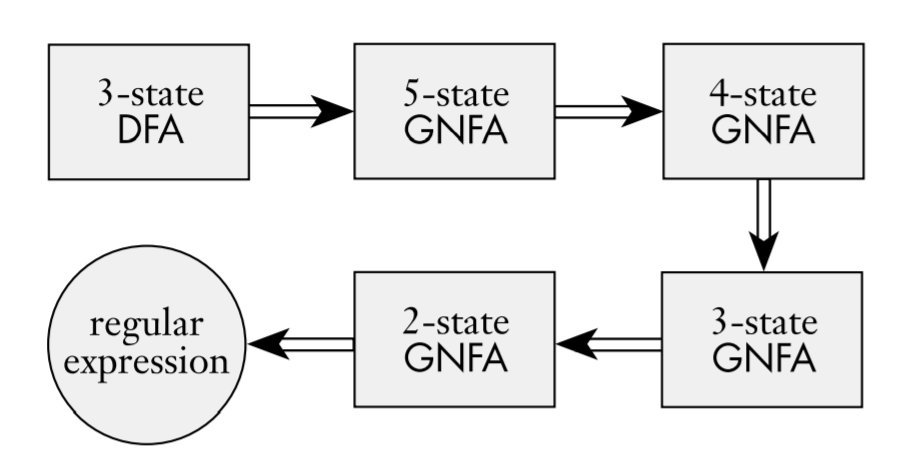 CSE 217: Theory of Computation
Lec MD. Jakaria
8
Converting DFA into Regular Expression
Convert a GNFA into a Regular Expression
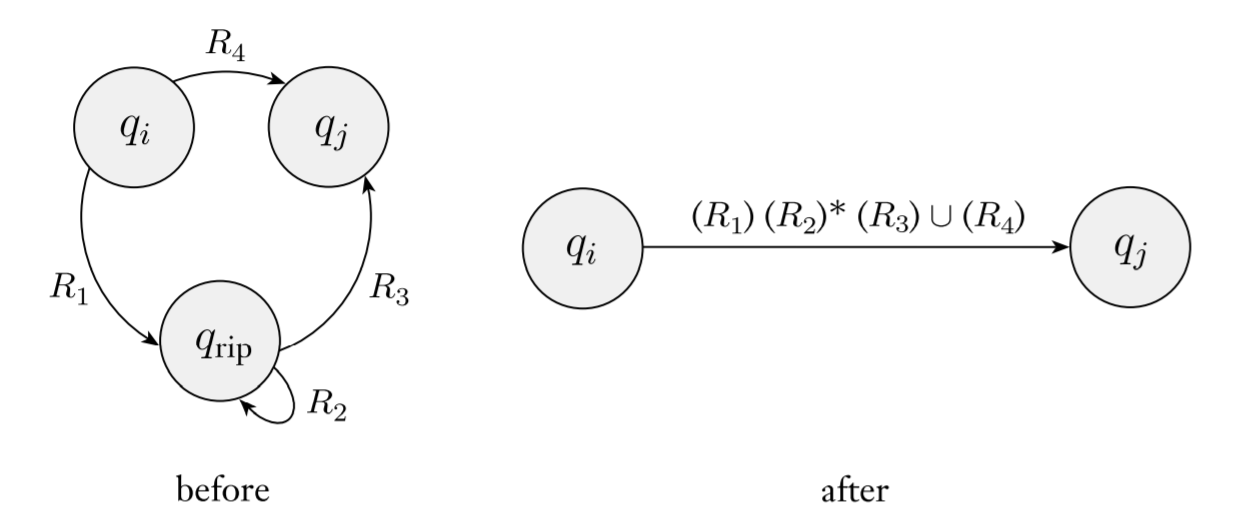 CSE 217: Theory of Computation
Lec MD. Jakaria
9
Example - 1
Converting a two-state DFA to an equivalent regular expression.
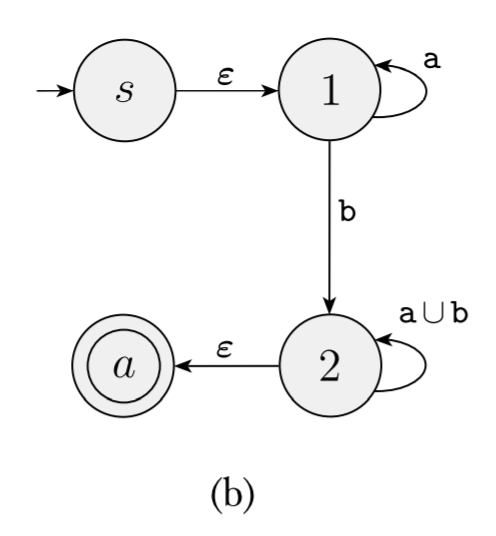 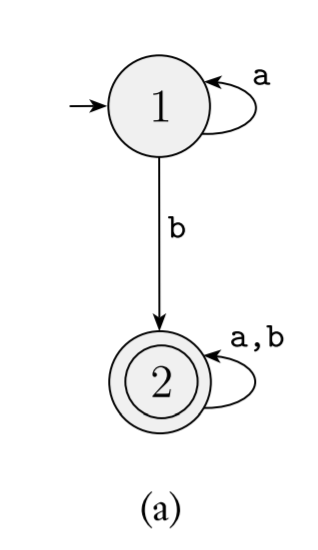 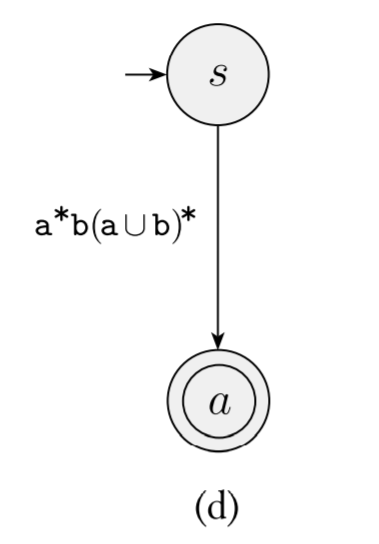 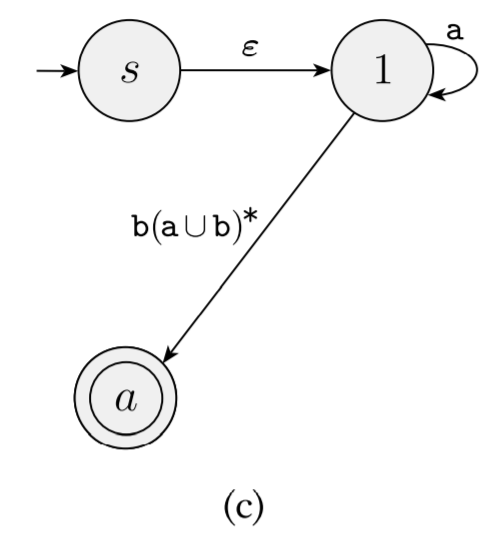 CSE 217: Theory of Computation
Lec MD. Jakaria
10
Example - 2
Converting a three-state DFA to an equivalent regular expression.
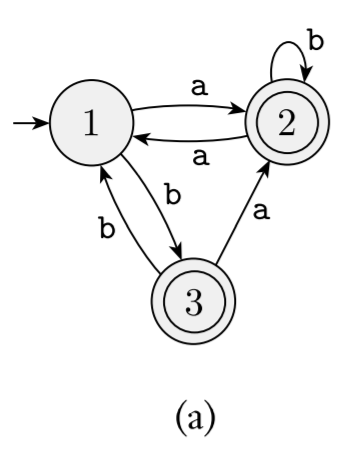 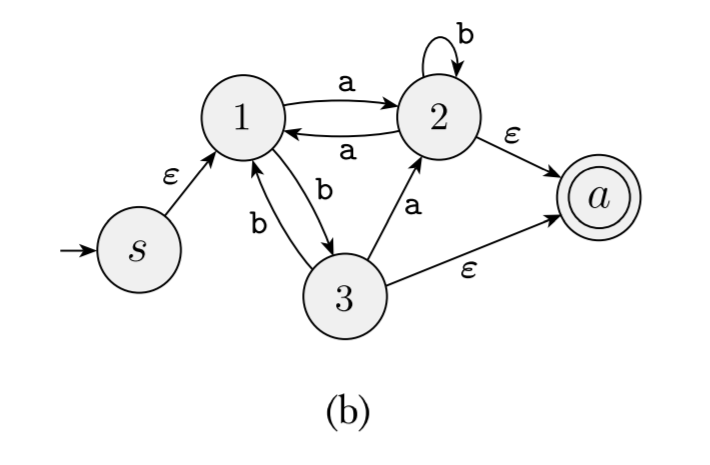 CSE 217: Theory of Computation
Lec MD. Jakaria
11
Example - 2
Converting a three-state DFA to an equivalent regular expression.
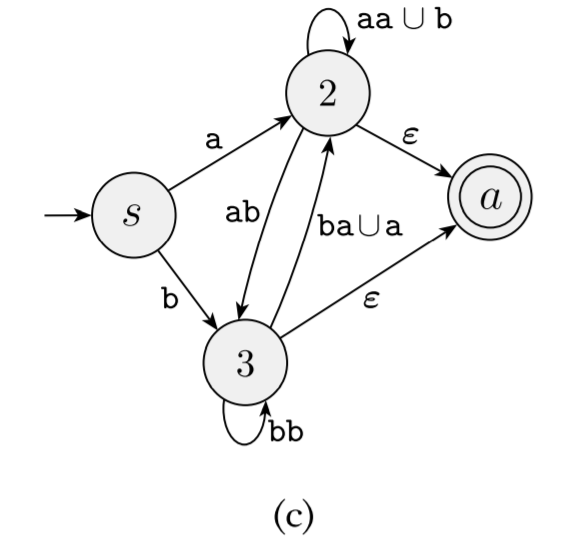 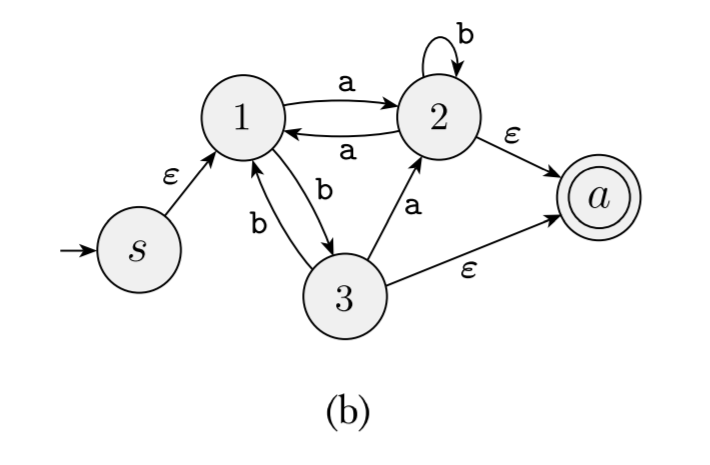 CSE 217: Theory of Computation
Lec MD. Jakaria
12
Example - 2
Converting a three-state DFA to an equivalent regular expression.
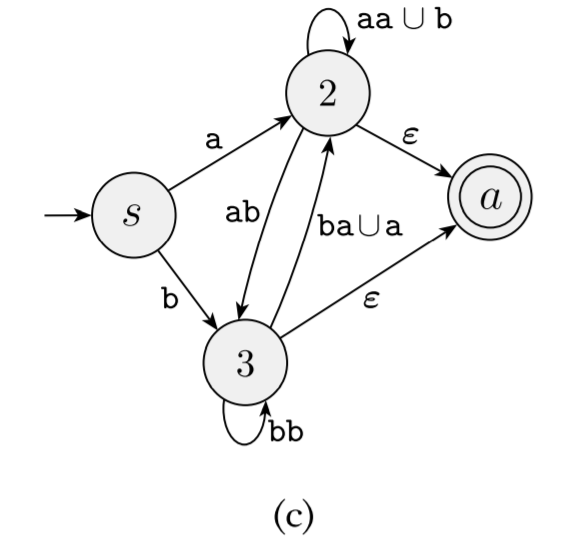 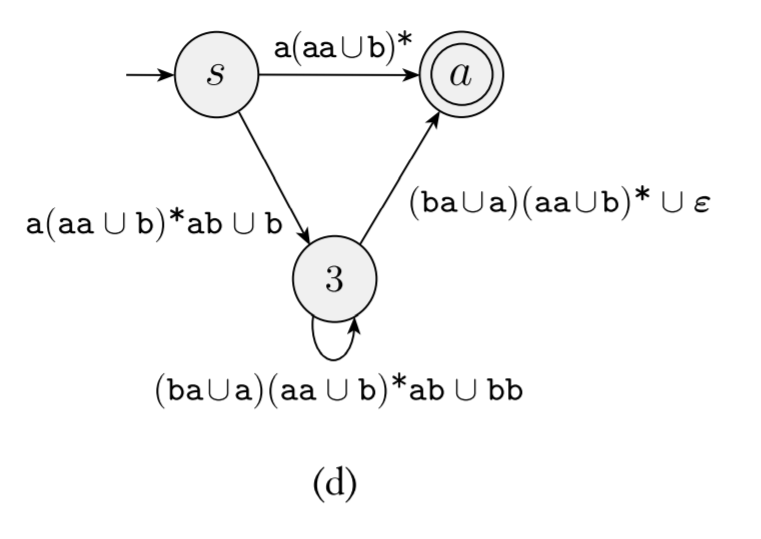 CSE 217: Theory of Computation
Lec MD. Jakaria
13
Example - 2
Converting a three-state DFA to an equivalent regular expression.
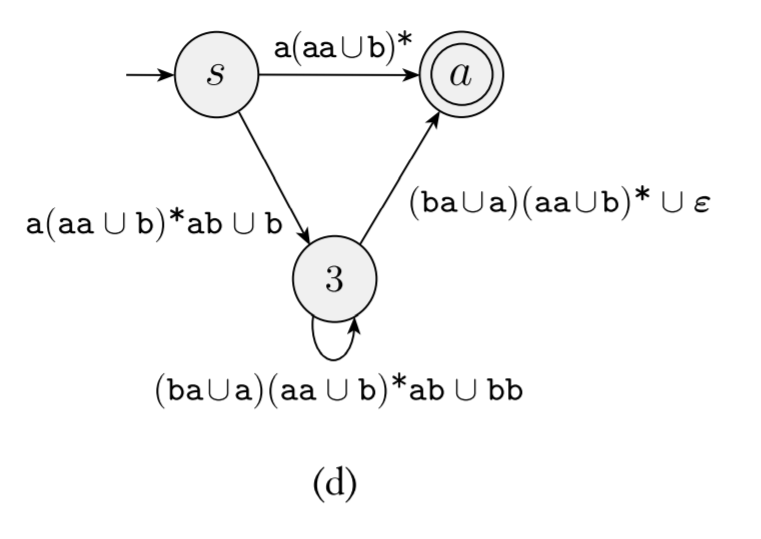 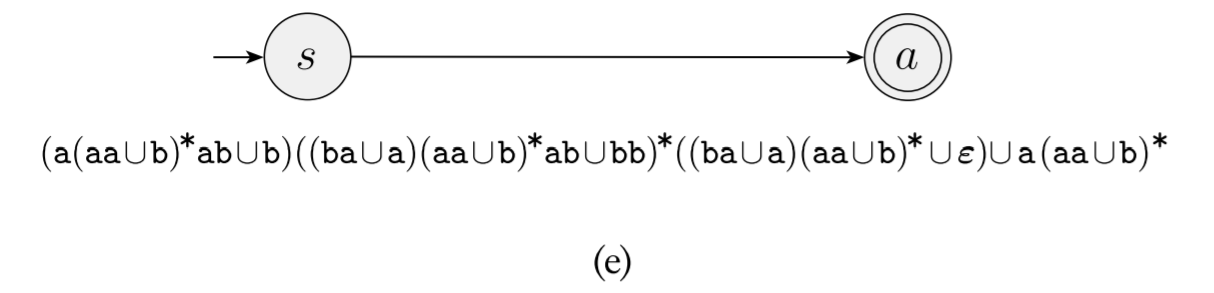 CSE 217: Theory of Computation
Lec MD. Jakaria
14